Wave 5
Launching the next wave in higher education
Michael M. Crow
SXSW.edu
March 7, 2016
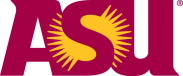 Bachelor’s Degree Production and Real Gross Domestic Product
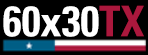 @ nation
2005 Dollars.  For more see US Department of the Treasury. "The Economics of Higher Education." (2012).
Percent Change in Bachelor’s Degree Production and Real Gross Domestic Product Relative to 1869
Bachelor’s
Degrees
Awarded
Real GDP
For more see: US Department of the Treasury. "The Economics of Higher Education." (2012)
Undergraduate Enrollment by Sector, Institution and Pell Intensity
Public Universities
Private Universities
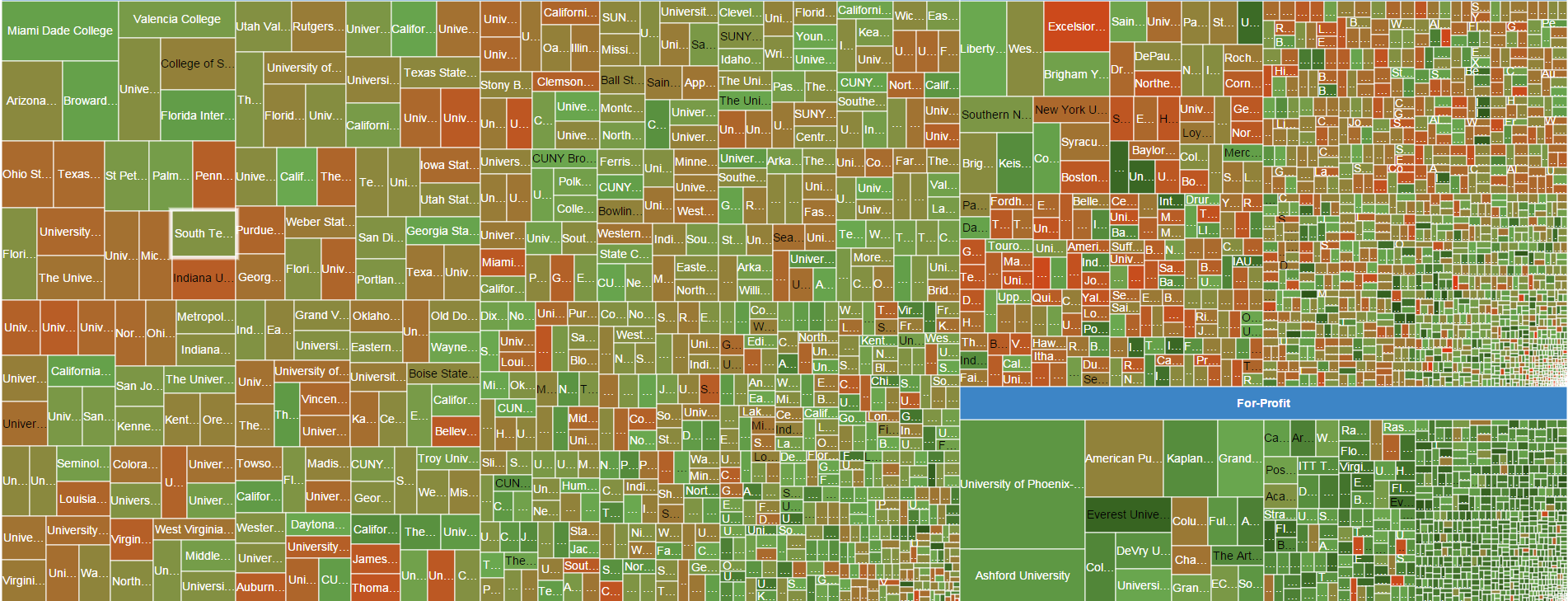 For-Profit Universities
2014 undergraduate enrollment = 13,163,399
Bachelor’s Degree Production by Sector, Institution and Graduation Rate
Public Universities
Private Universities
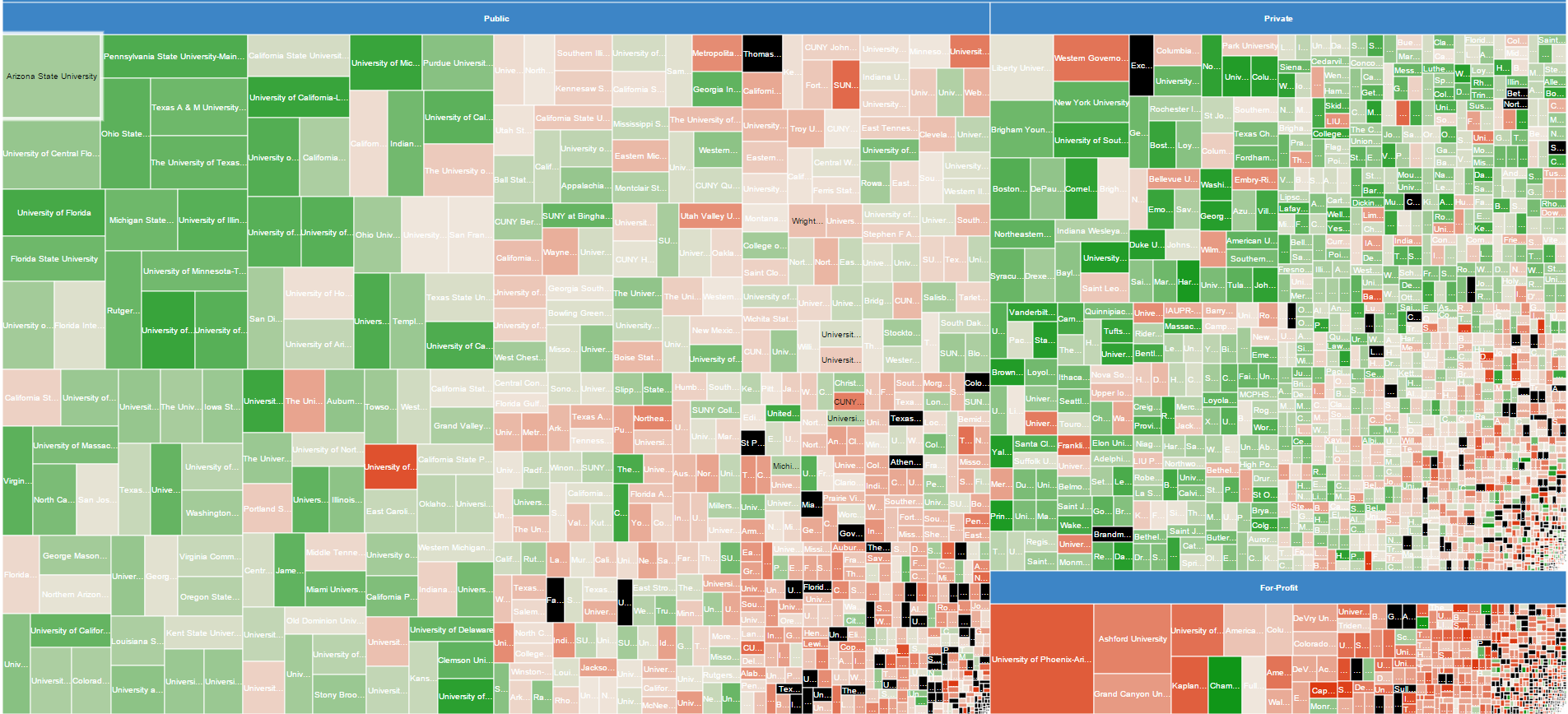 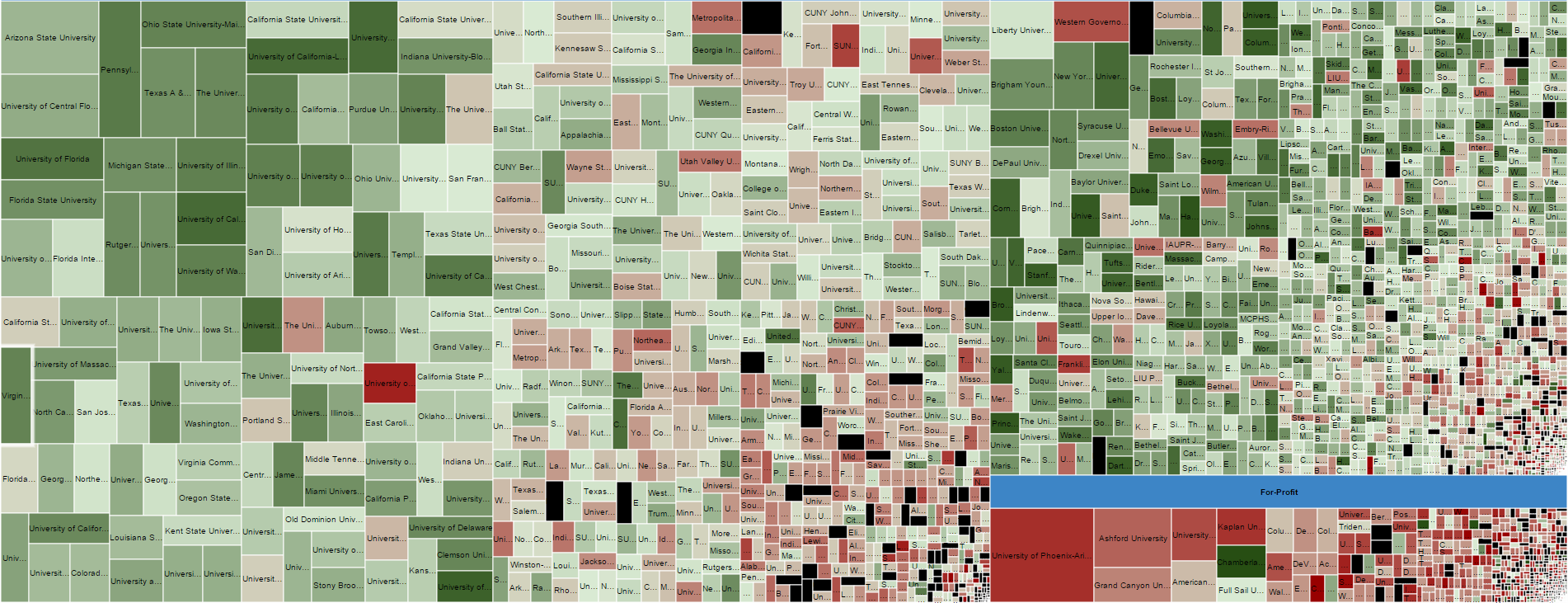 For-Profit Universities
For-Profit Universities
2014 bachelor’s degree production = 1,892,741
The Imperative of Innovation
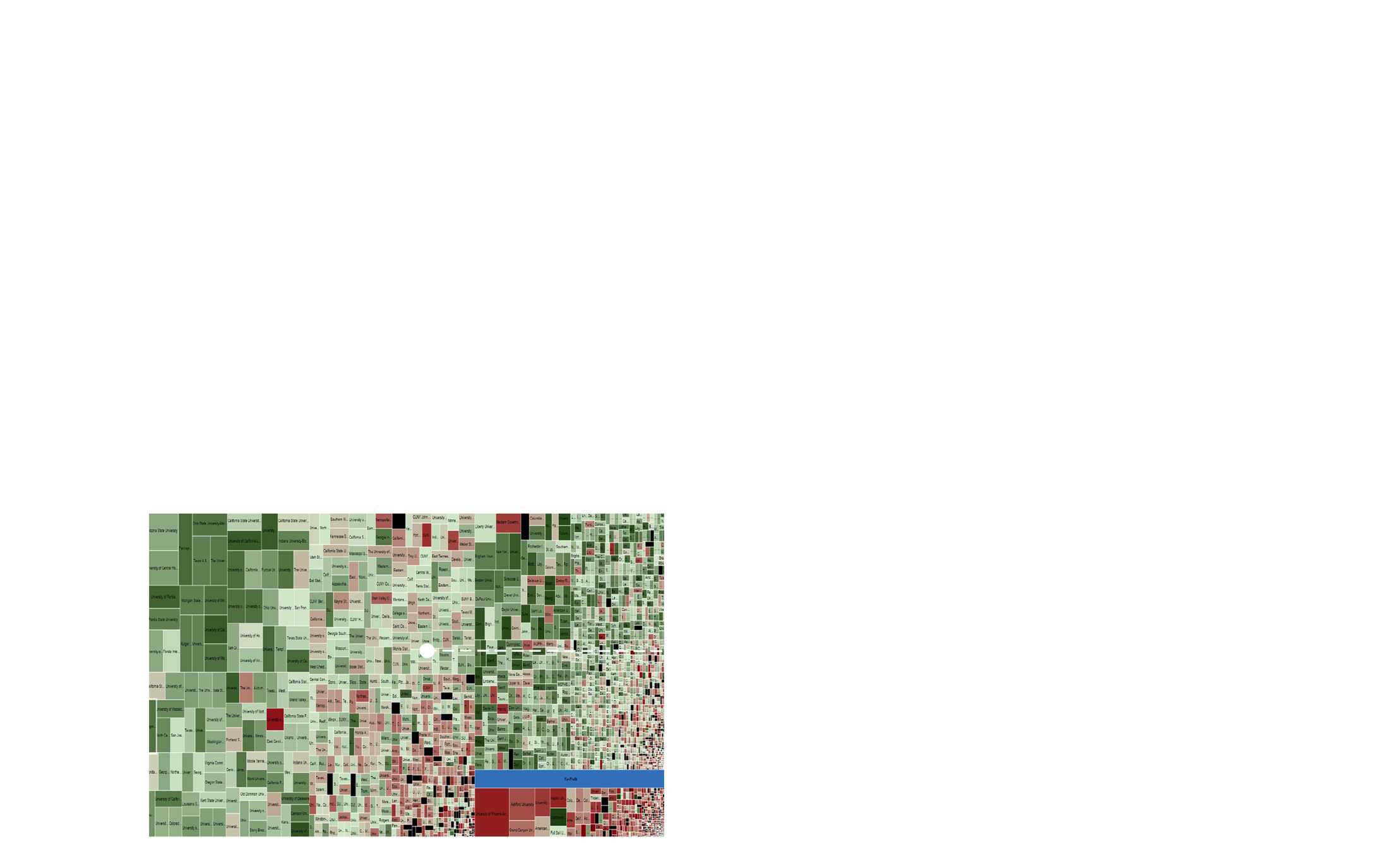 The Imperative of Innovation
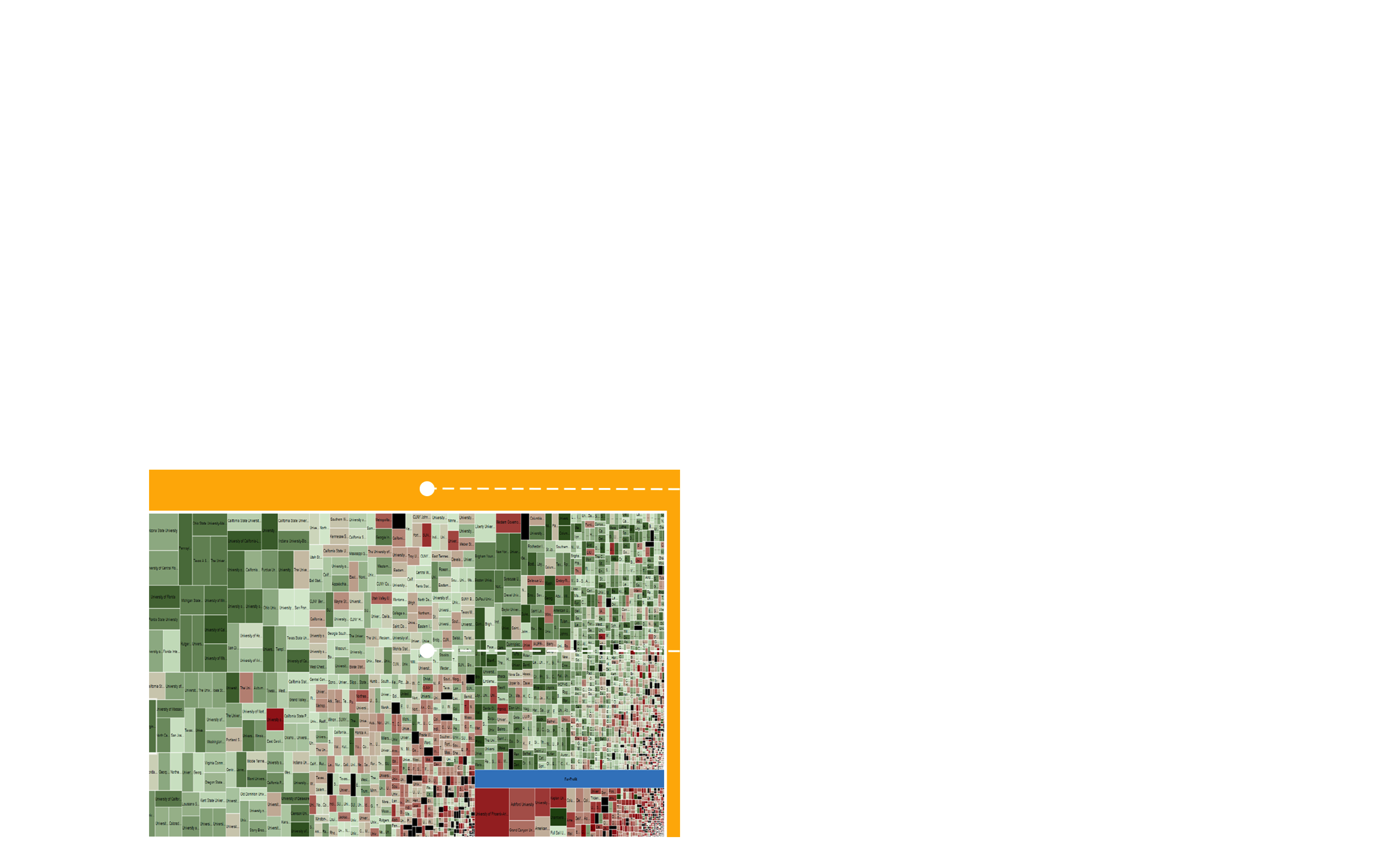 The Imperative of Innovation
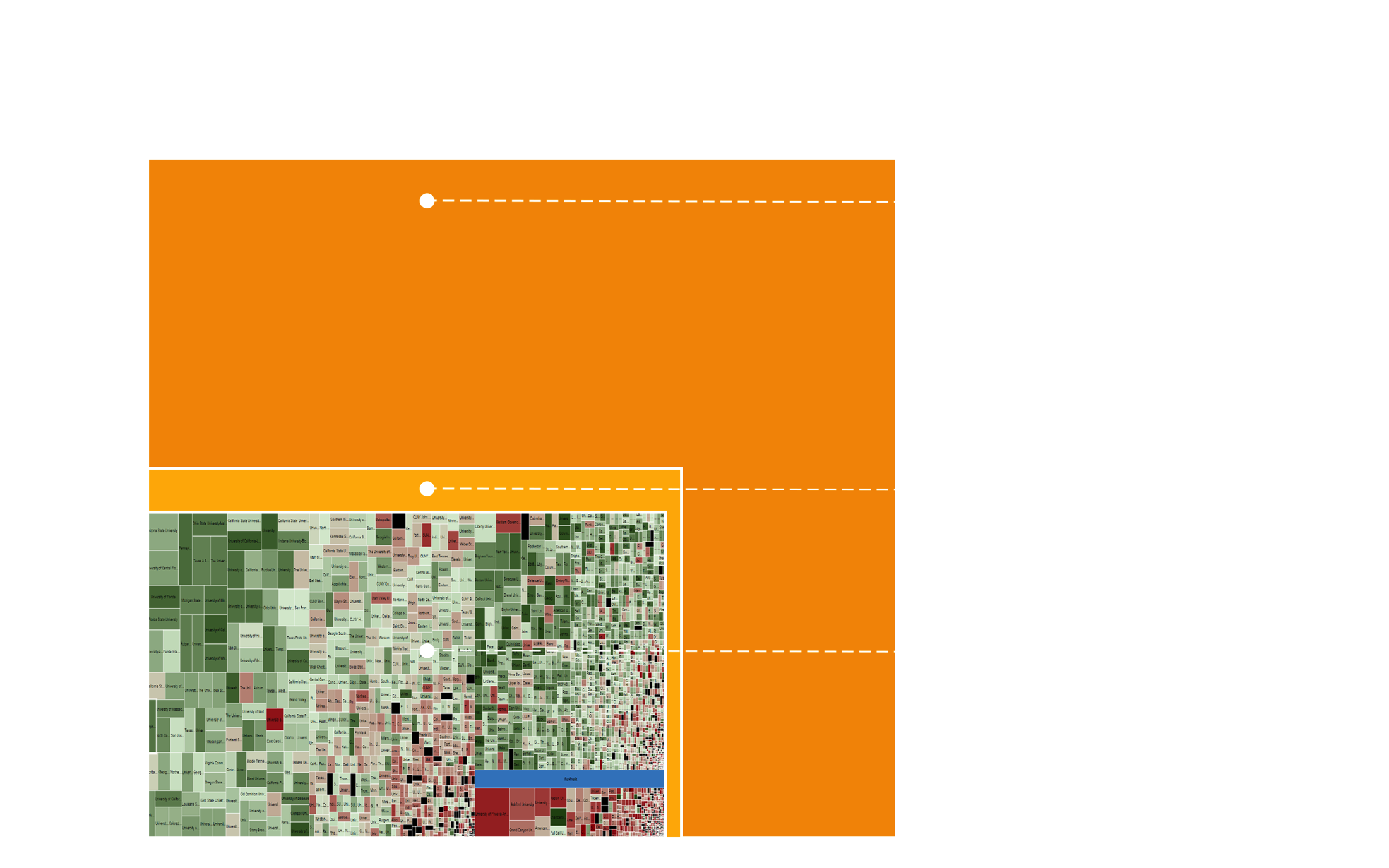 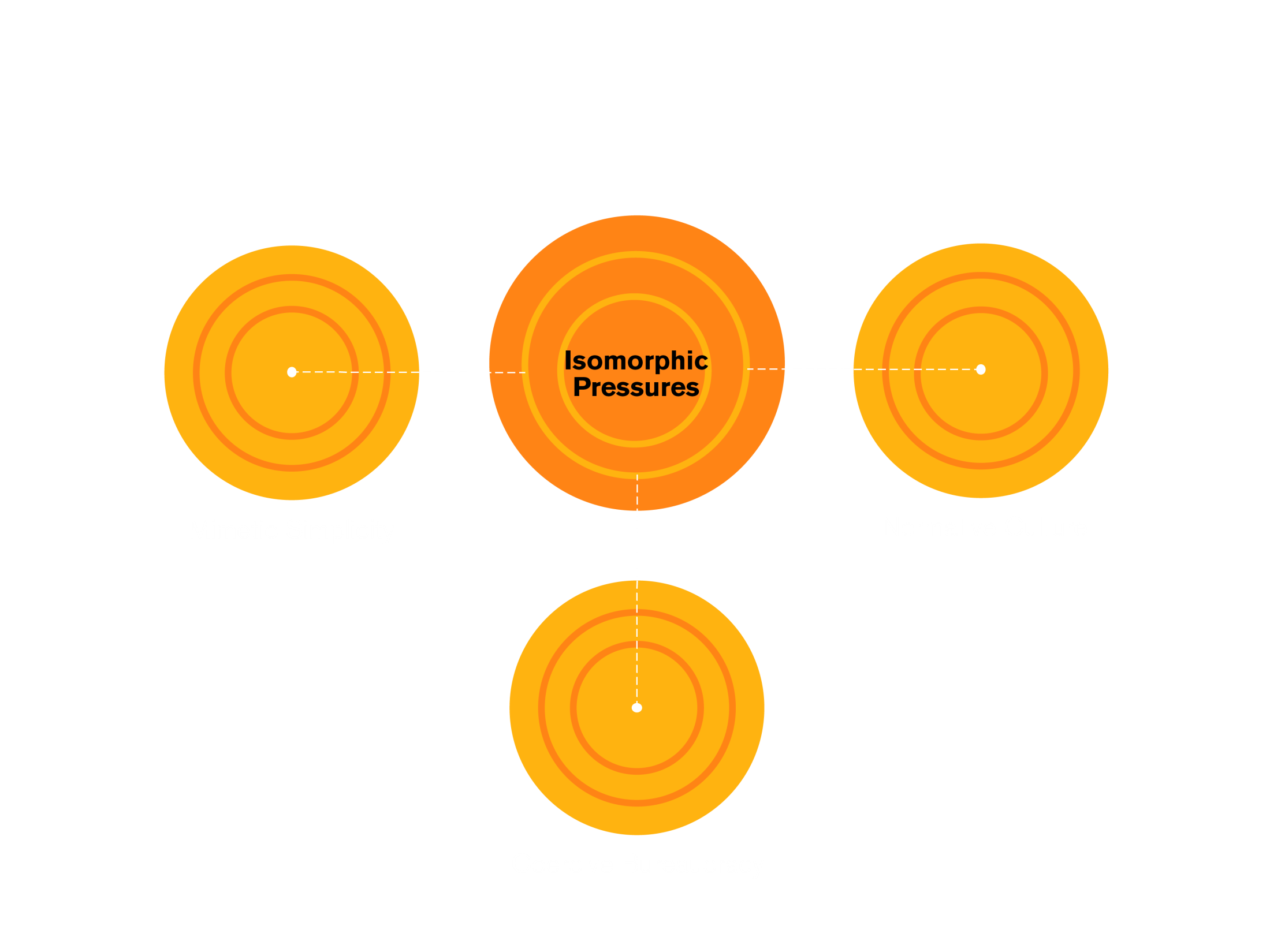 What is preventing new models?
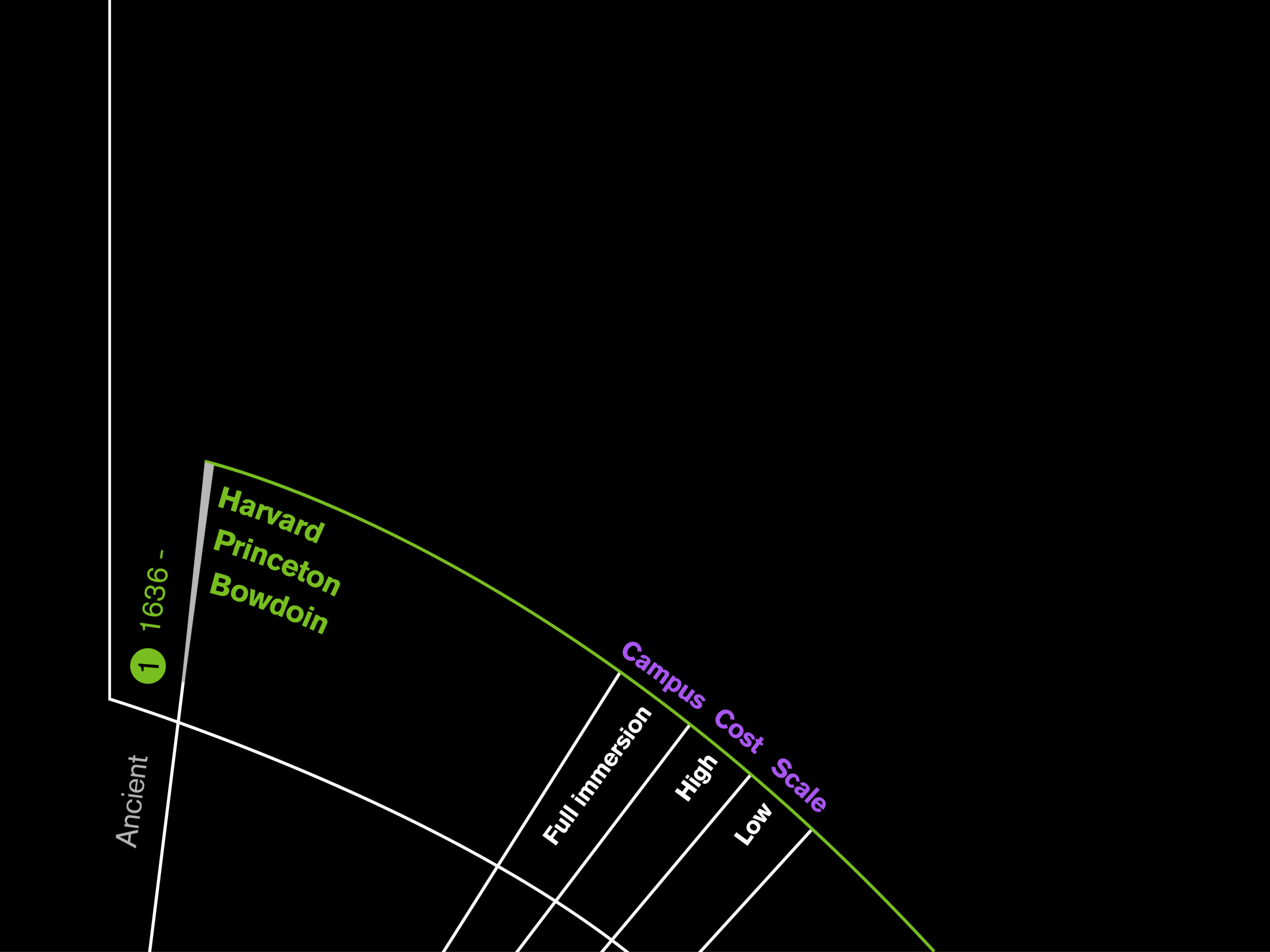 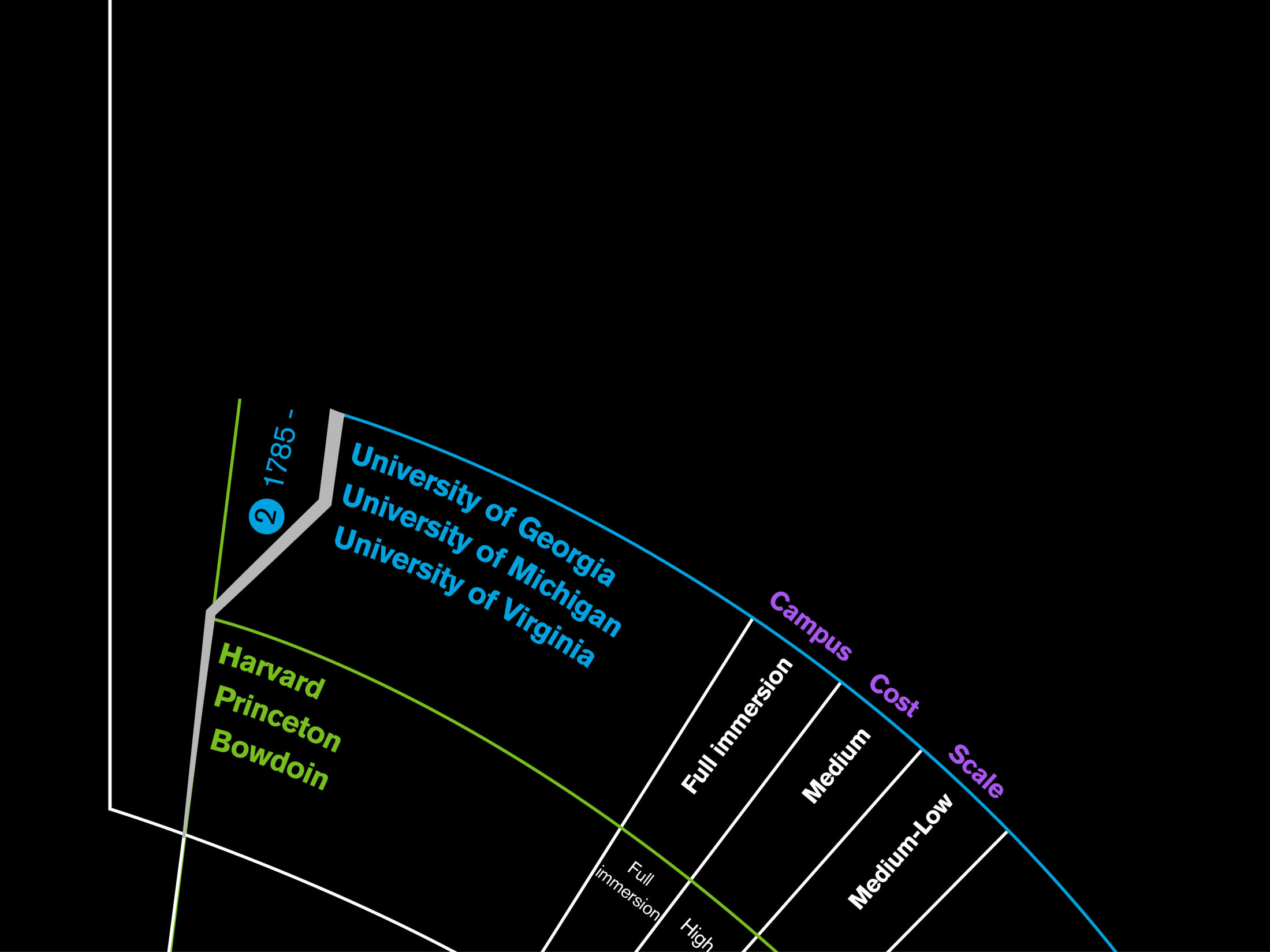 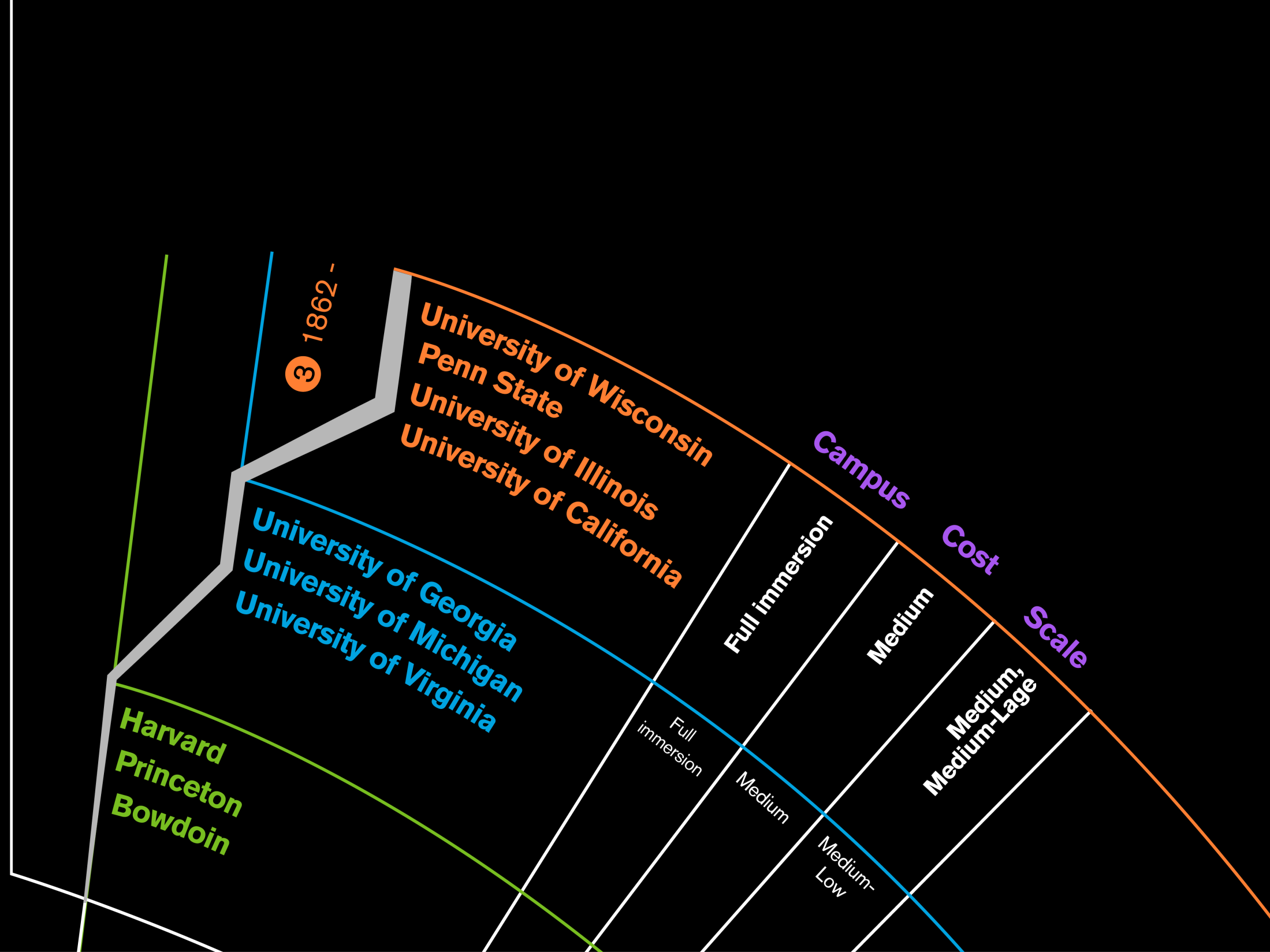 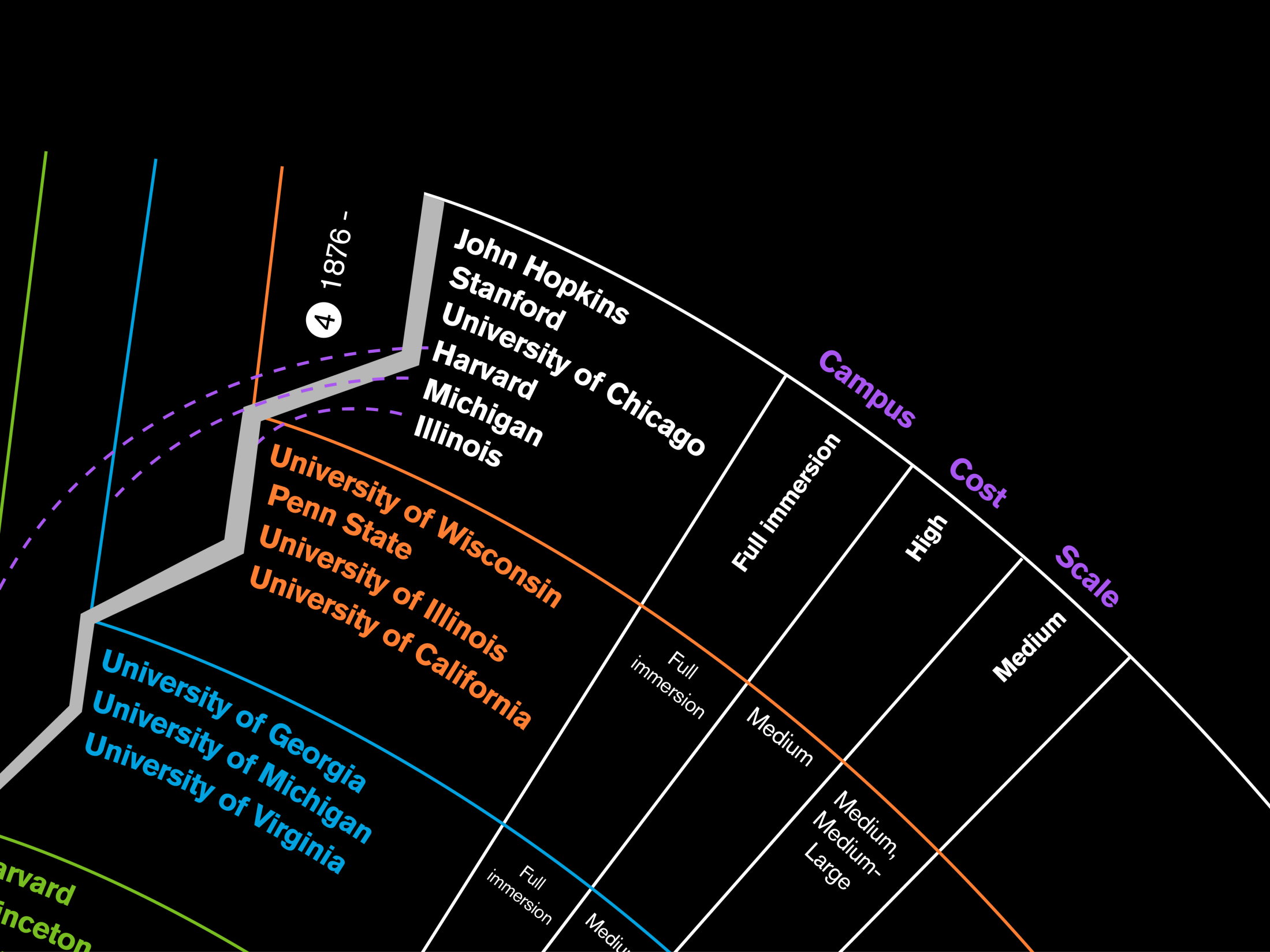 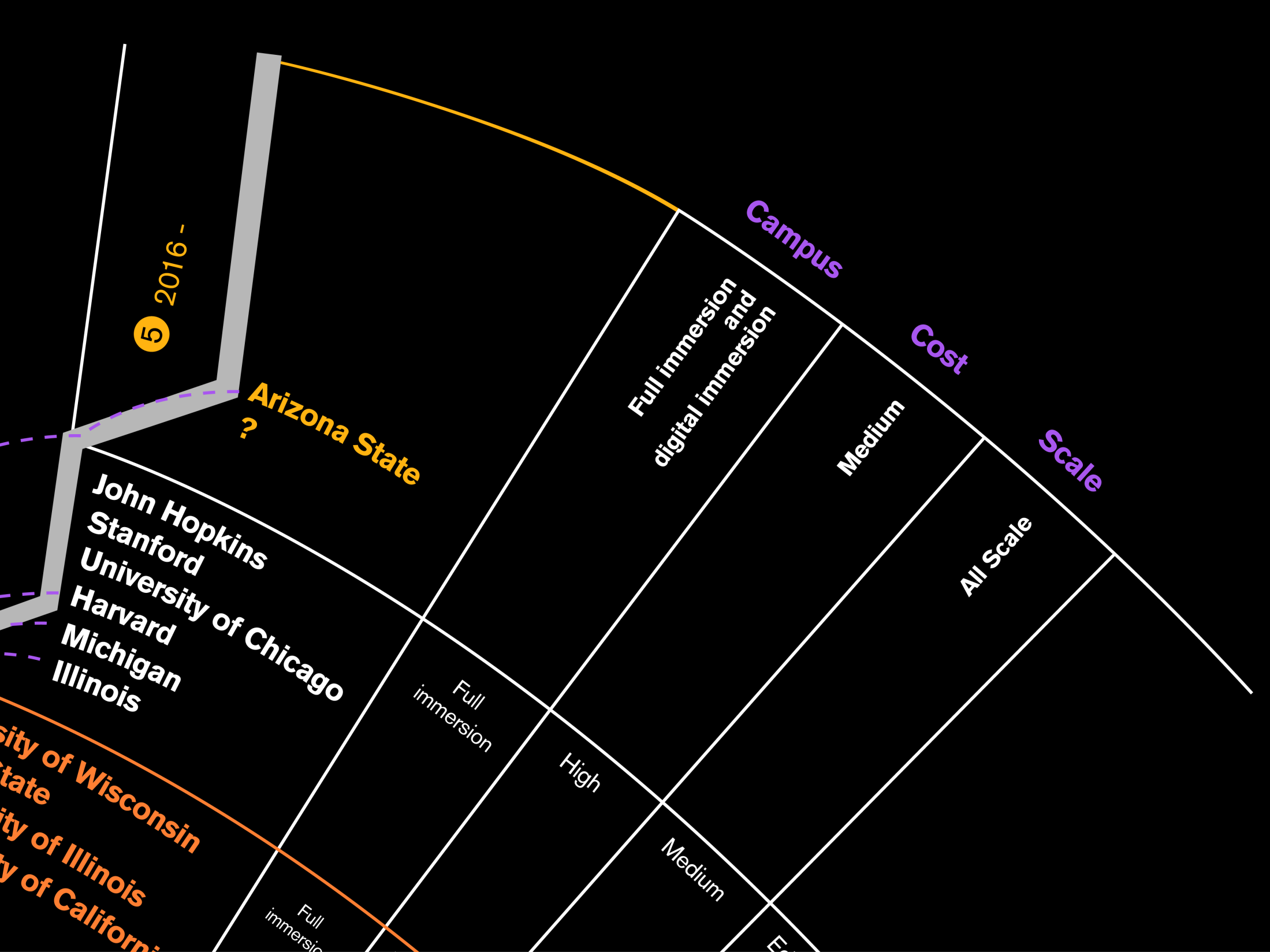 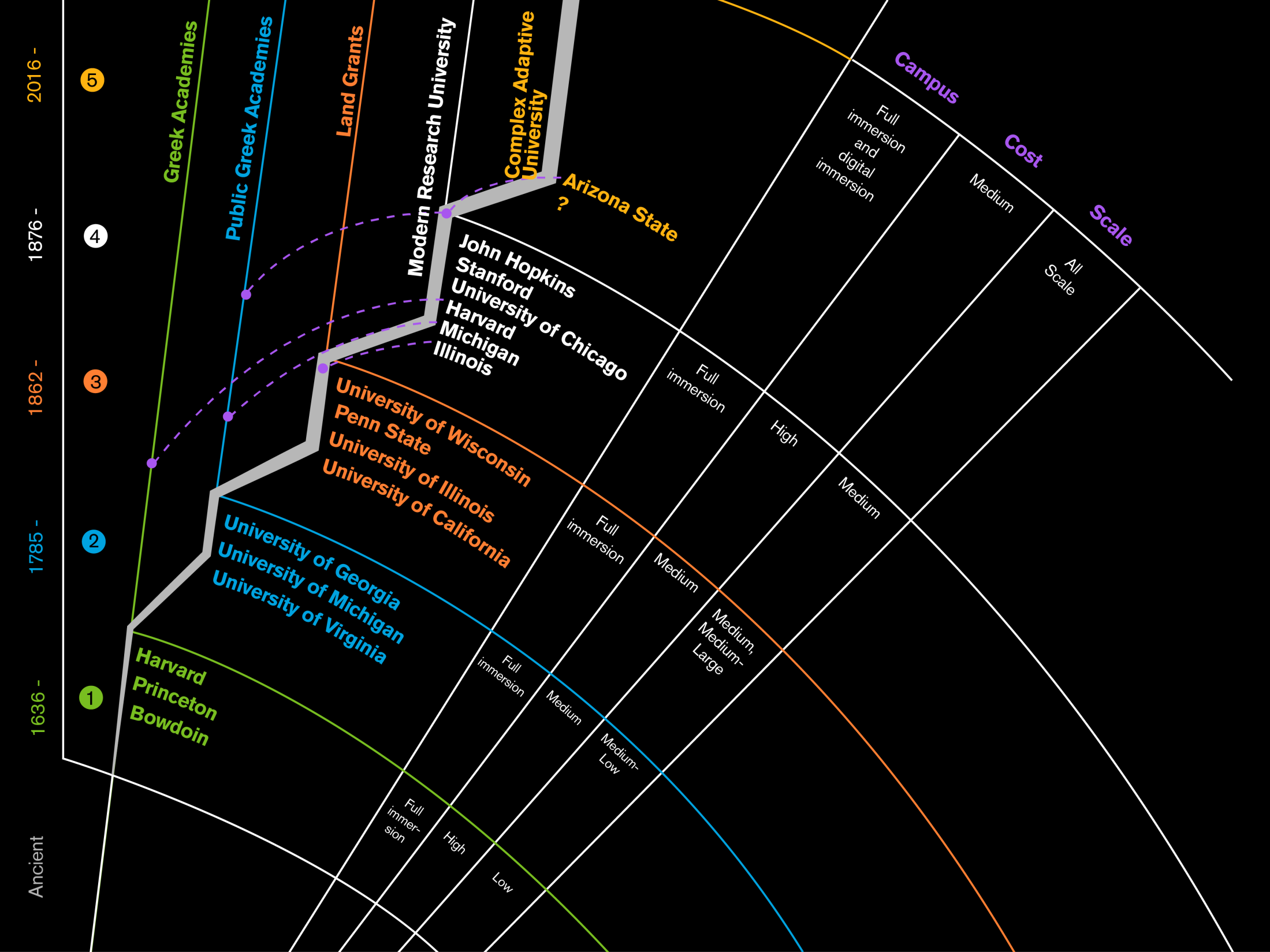 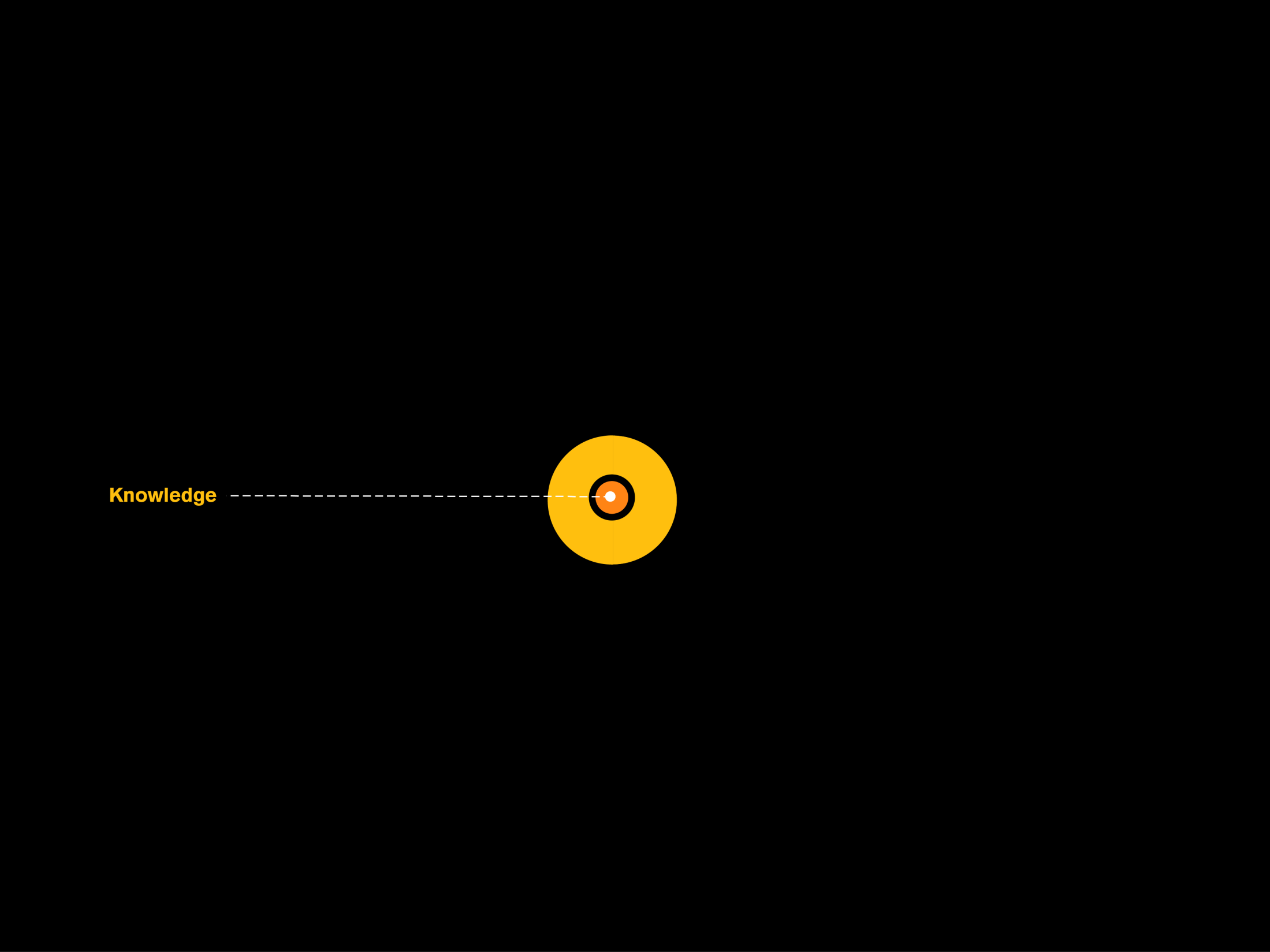 Teaching and Learning Realms for Wave 5
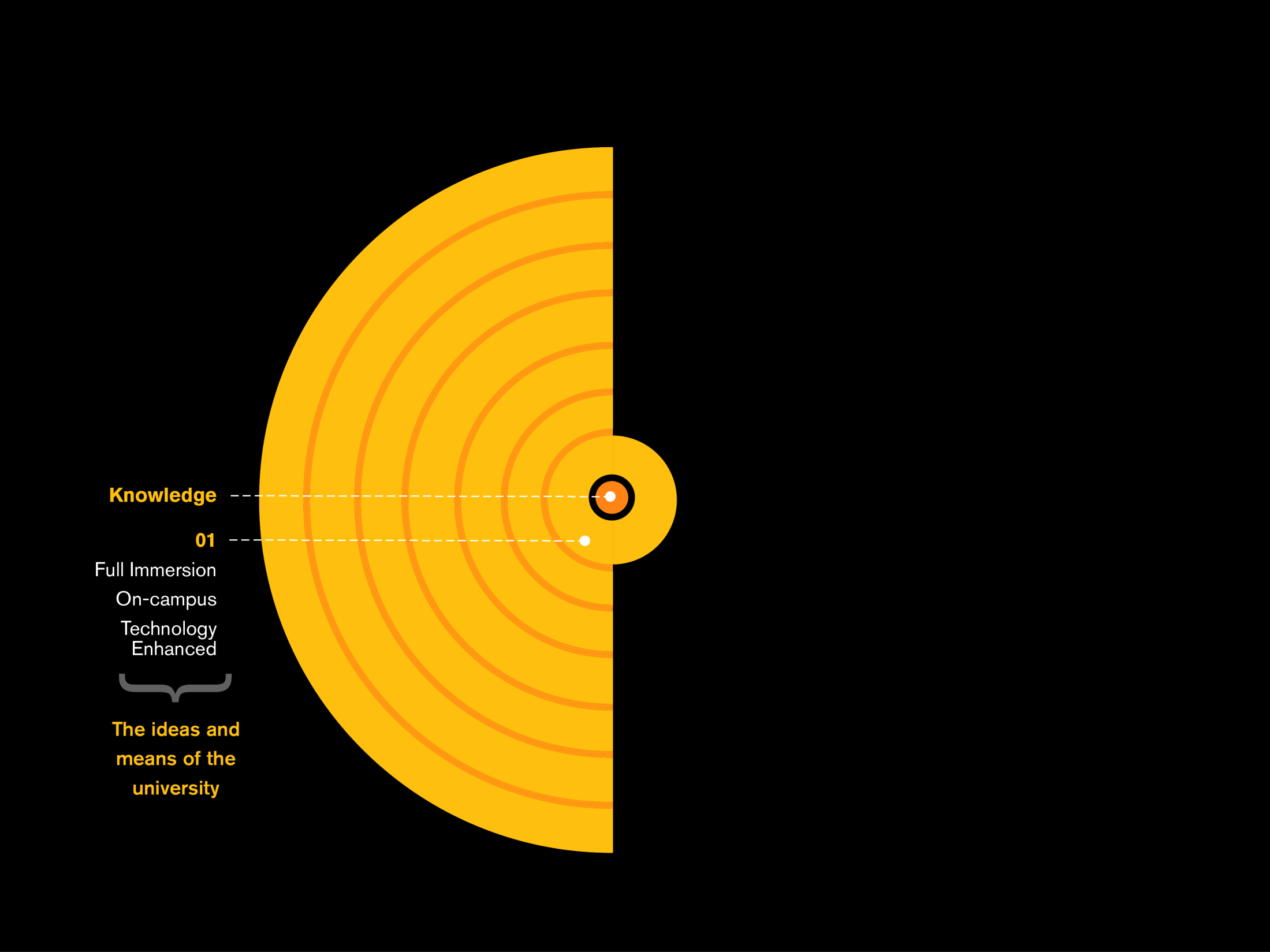 Teaching and Learning Realms for Wave 5
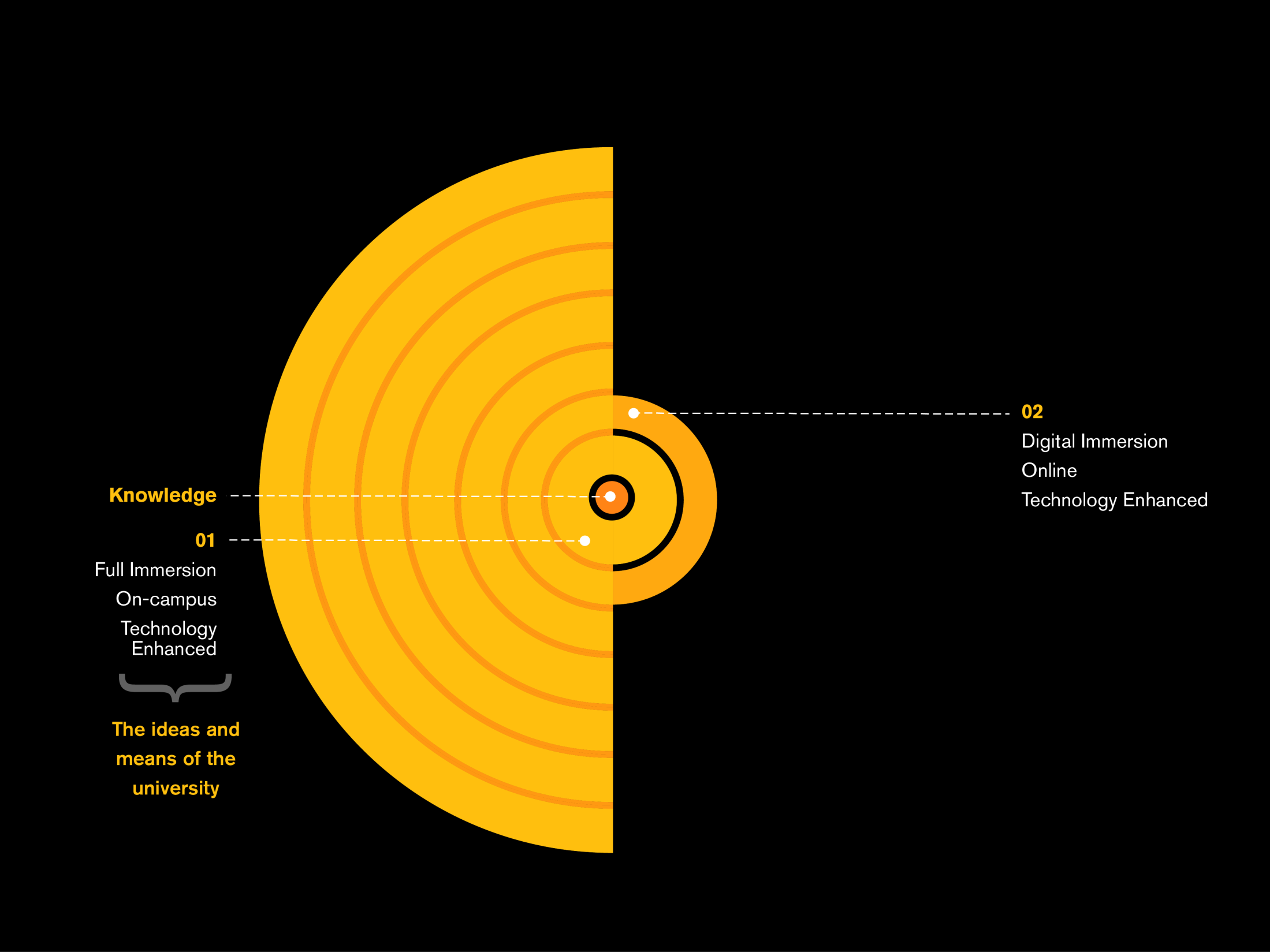 Teaching and Learning Realms for Wave 5
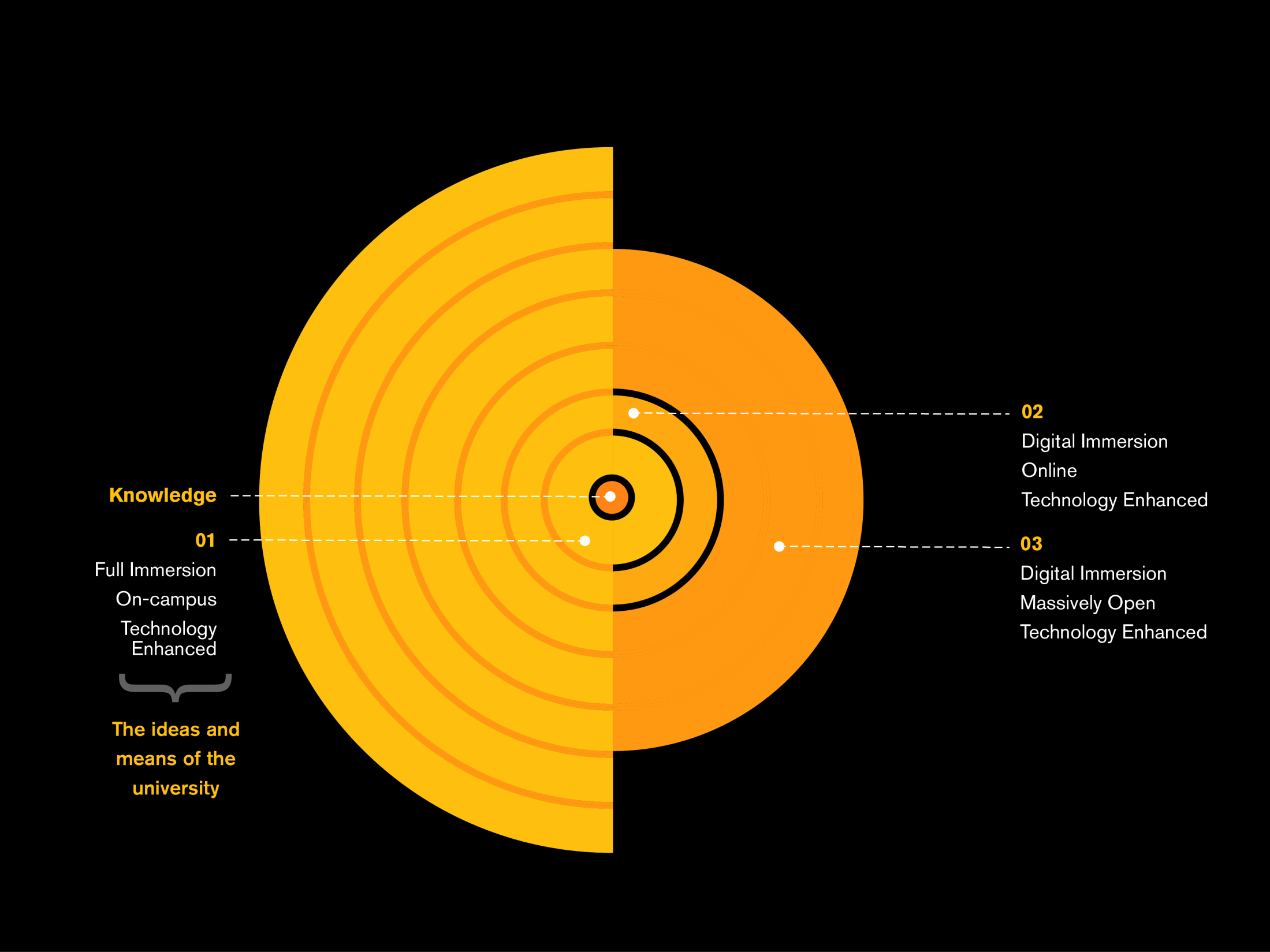 Teaching and Learning Realms for Wave 5
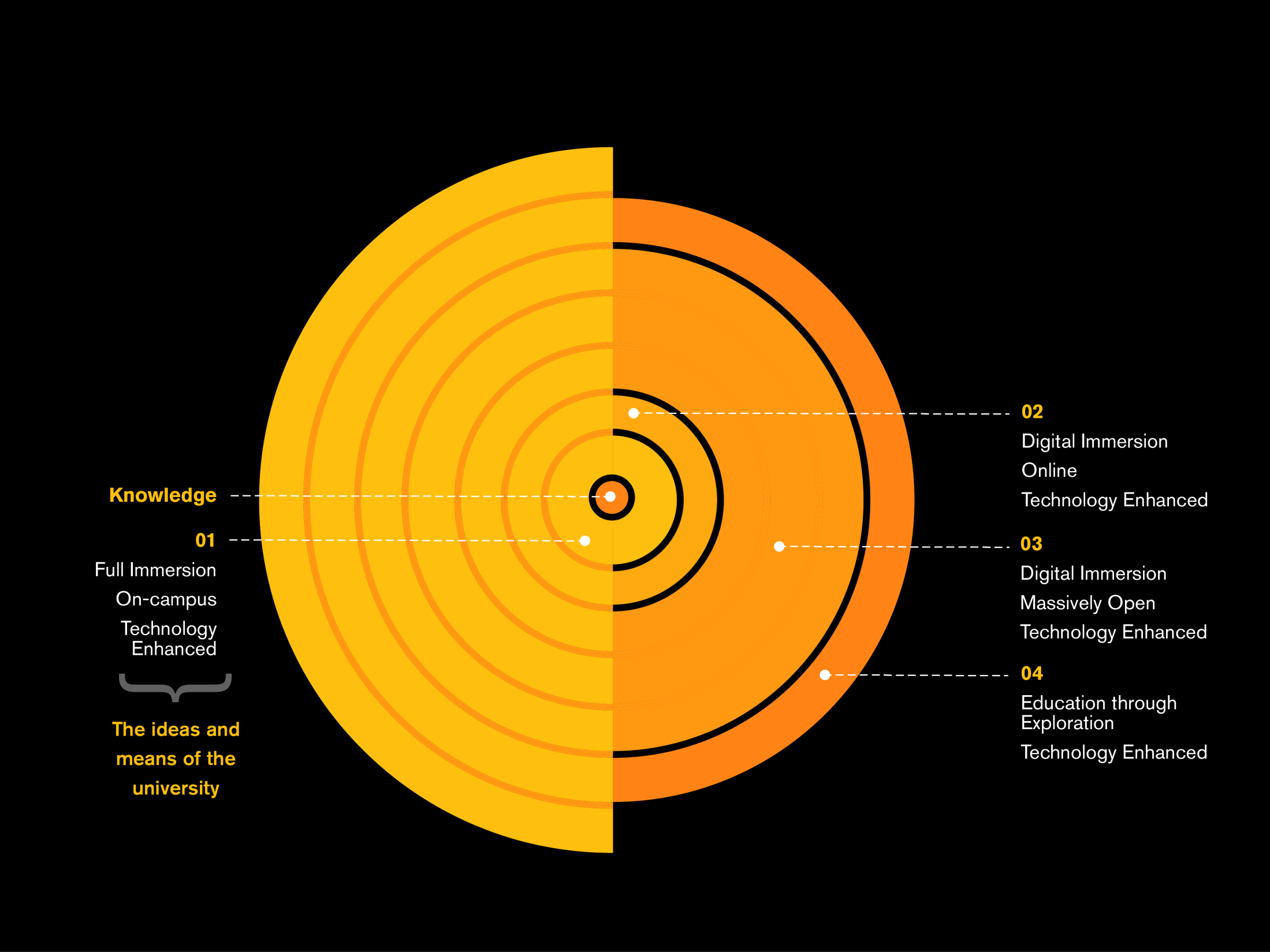 Teaching and Learning Realms for Wave 5
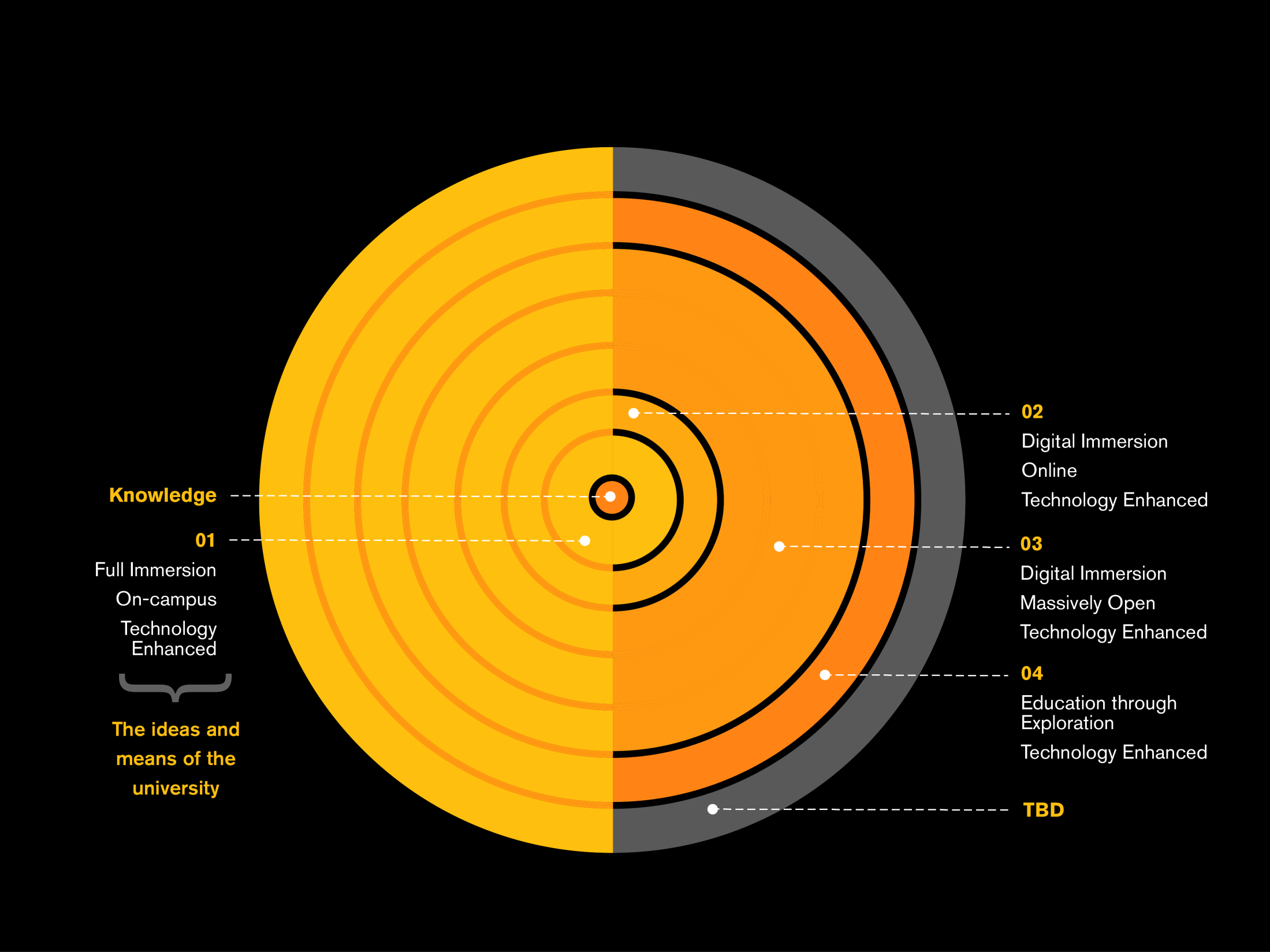 Teaching and Learning Realms for Wave 5
The Imperative of Innovation
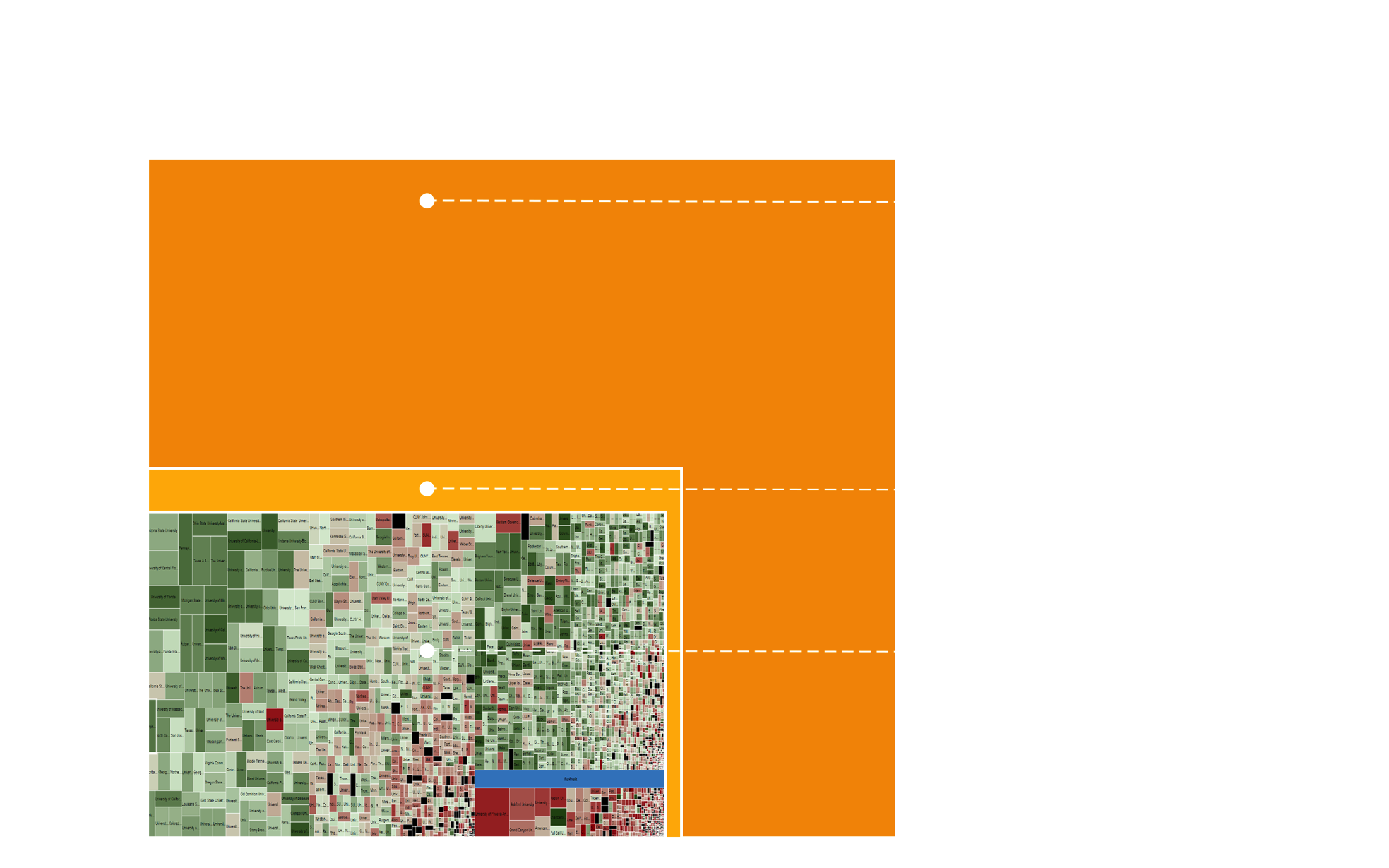 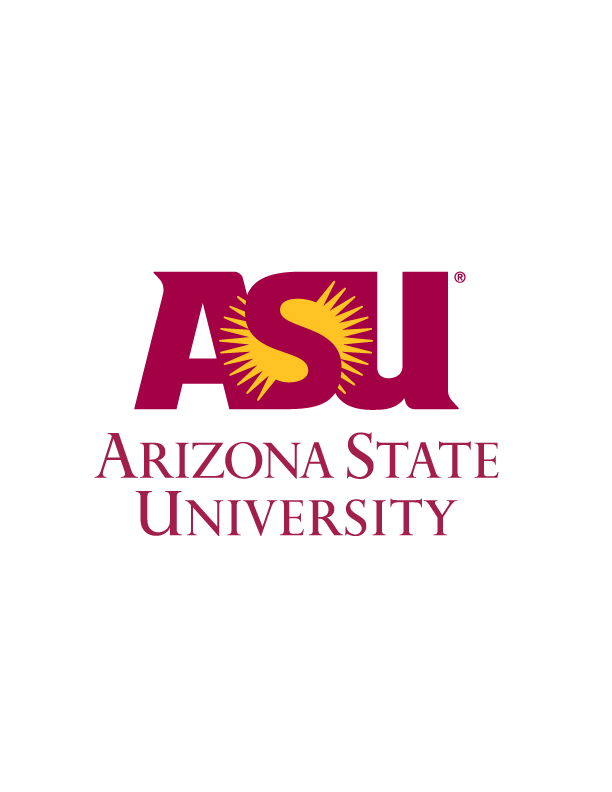